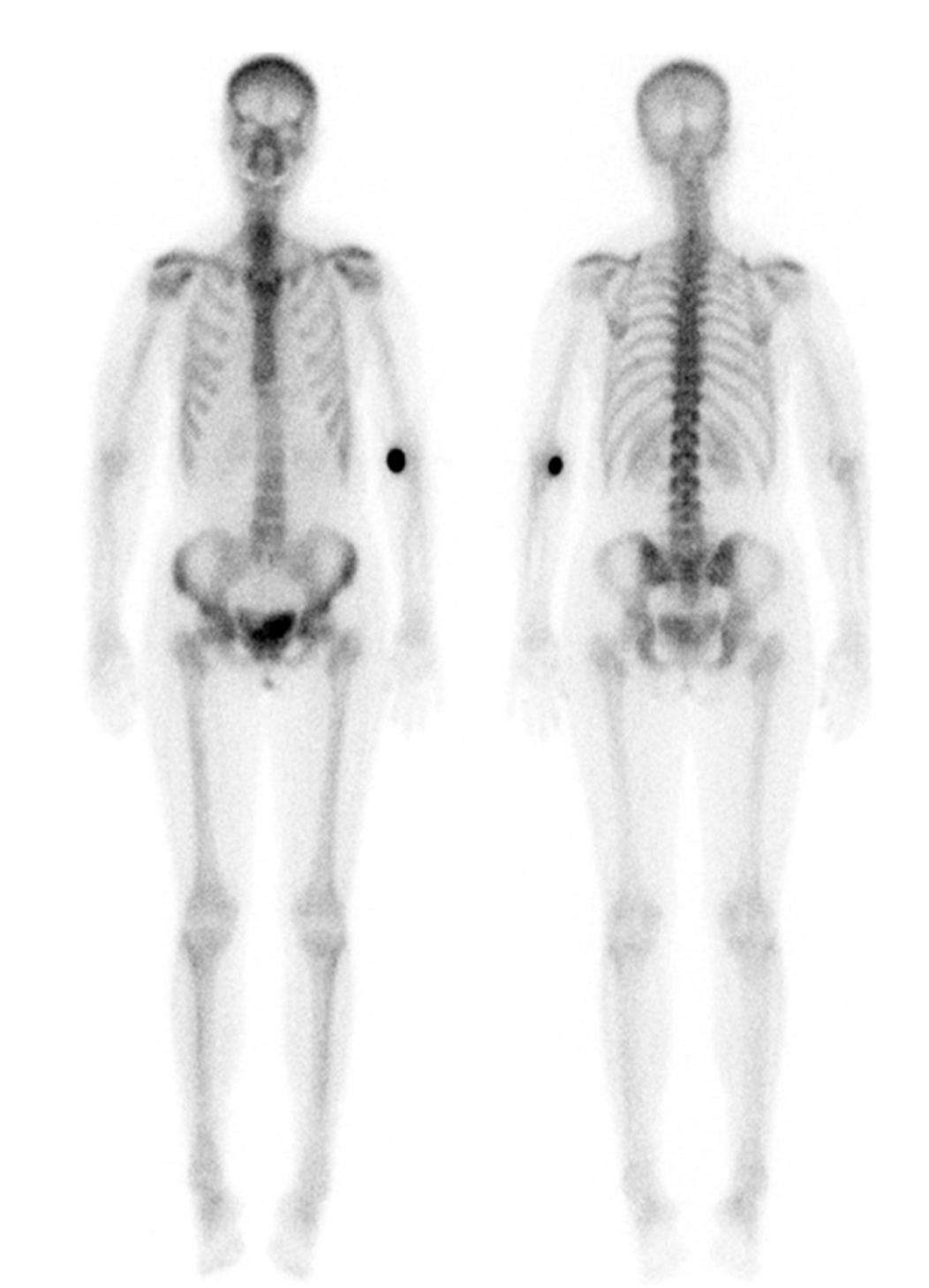 İskelet Sistemi Uygulamaları
Tc-99m MDP Kemik Sintigrafisi
Fizyolojik Dağılım
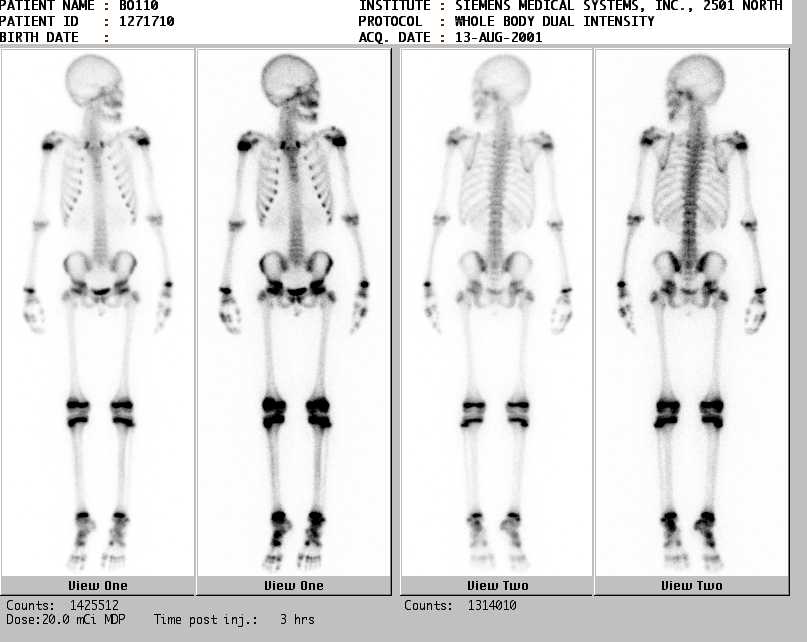 Gelişmekte olan iskelette fizyolojik dağılım
Osteoblastik/skerotik kemik metastazlarının saptanmasında duyarlılığı yüksektir.
78 yaşında erkek hasta,
GS:9 prostat kanseri
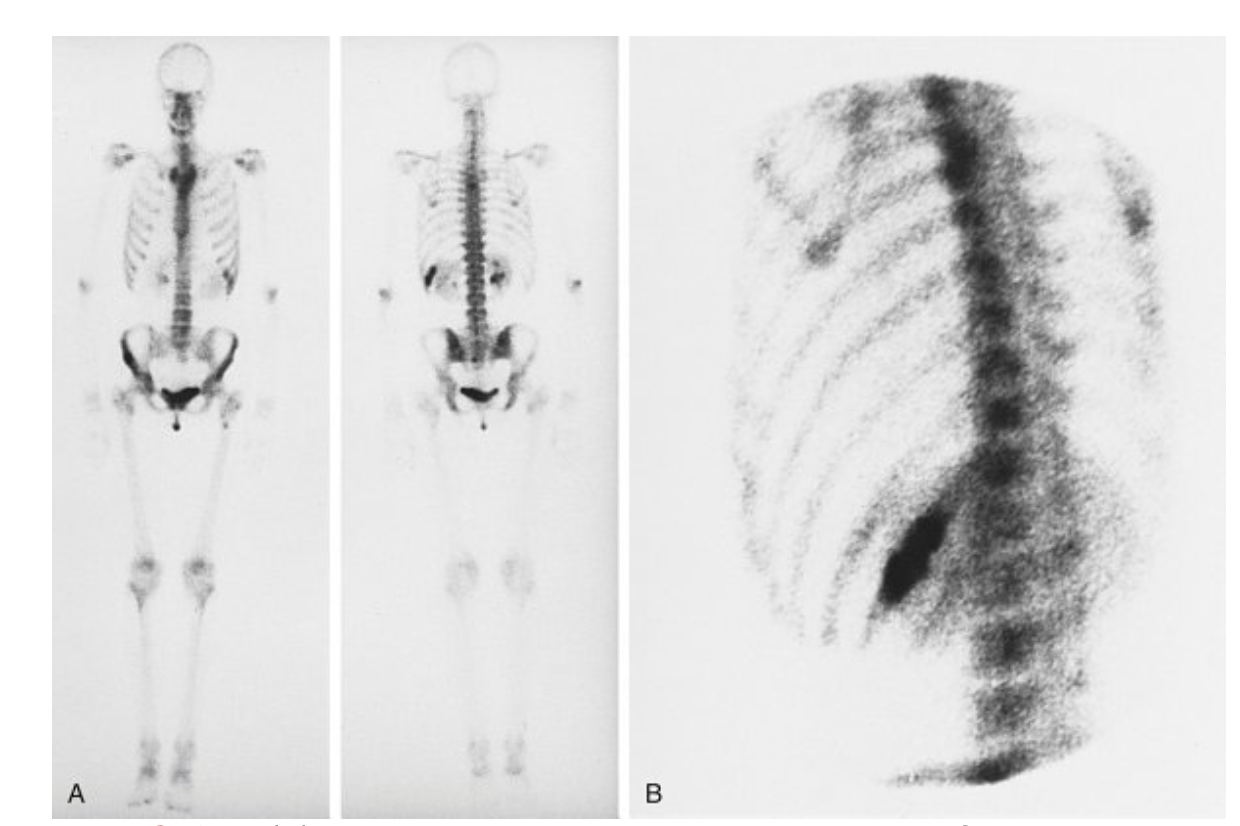 Erkeklerde prostat Ca, kadınlarda meme Ca en sık endikasyonu oluşturur.
54 yaşında meme Ca tanılı kadın hasta